НАЗВАНИЕ ПРОЕКТА/ПОДРАЗДЕЛЕНИЯ
Докладчик/руководитель подразделения –
Название проекта/
подразделения
ПРИМЕР ОФОРМЛЕНИЯ ЗАГОЛОВКА
Пример оформления основного текста и выделения в нем каких-то важных частей:  цифр, названий и т.д.
ПРИМЕР ОФОРМЛЕНИЯ ДИАГРАММЫ
ПРИМЕР ОФОРМЛЕНИЯ ФОТО. Важно сохранять пропорции и ровные углы.  Тень – по желанию, но если используем,  то на всех фото в одной презентации
~ 200 пример оформления выносок с цифрами
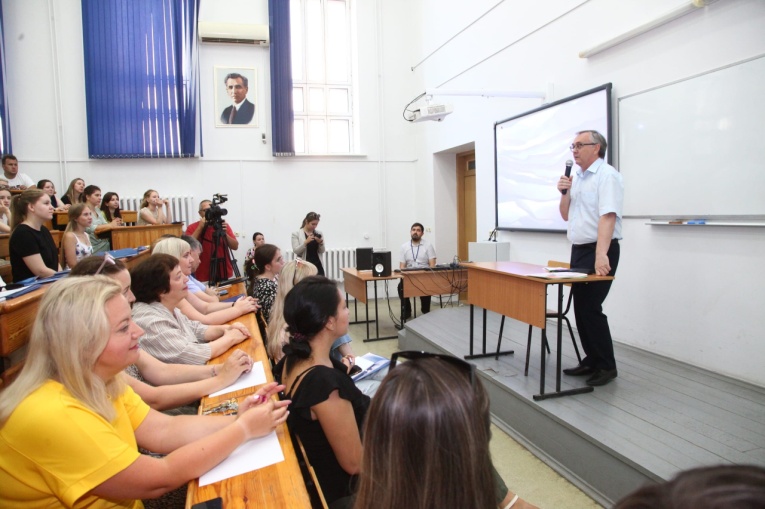 Название проекта/
подразделения
ПРИМЕР ОФОРМЛЕНИЯ СПИСКА
Список с уточнением
Простой список
Диагностические экспресс-системы  определения биомаркеров в крови человека и других биологически значимых соединений
Новые материалы для энергетики:   электроактивный композит для литий-ионного аккумулятора 
Улучшенные материалы   для экономически выгодных проточных батарей и редокс-систем
Высокочистые прецизионные сплавы в машиностроении
Мембранные водоупорные материалы для легкой промышленности
Новая электронная компонентная база отечественного приборостроения: радиационностойкие наноразмерные магнитоэлектрические чипы

Новый материал для электромобилей и гибкой электроники   на основе графена и углеродных нанотрубок для суперконденсаторов большой емкости

Новый материал для связи 5G:    поглощающий композит из кремния и алюминия на гибких носителях